KULIAH IV: MANAJEMEN KEUANGANKONSEP NILAI WAKTU DARI UANG
Konsep nilai waktu dari uang
Nilai masa datang dan nilai sekarang
Anuitas
Pengertian Konsep nilai waktu dari uang:
Dunia bisnis adalah aktivitas uang sebagai:
Kapital akhir periode (K2) harus lebih besar dari pada kapital awal periode (K1), itu artinya bisnis memperoleh laba, atau 
dapat dikatakan bahwa K1 adalah nilai uang sekarang (present value) & K2 adalah nilai uang di masa mendatang (future value). 
Jembatan yg menghubungkan K1 & K2 adalah tingkat bunga. 
Time Value Of Money adalah alat untuk mengambil keputusan keuangan terutama dalam menilai :
Arus kas, pertumbuhan, & nilai perusahaan
Nilai akan datang (future value)
Periode ganda ( multiple periode)
Nilai Uang Masa Mendatang (Future Value)
Future Value (nilai akan datang) adalah: 
    Nilai uang di masa yang akan datang dengan tingkat bunga tertentu. 
Rumus Future Value:
FV = 
Keterangan:
FV = (Future Value / Nilai Pada akhir tahun ke n)
PV = (Nilai Sekarang / Nilai pada tahun ke 0)
i = Suku Bunga (interest rate)
n = Waktu (tahun/period)
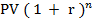 Nilai Uang Masa Mendatang (Future Value)
Rumus di atas mengasumsikan bahwa bunga digandakan hanya sekali dalam setahun, 
Jika bunga digandakan setiap hari, maka rumusnya menjadi:
FV = 
Contoh:
    Pada tanggal 2 Januari 2009, A menabung uangnya ke Bank  sebesar Rp. 2.000.000, dengan tingkat bunga sebesar 12% pertahun.
    Hitung nilai tabungan A pada tanggal 2 Januari 2011, dengan asumsi :
1. Bunga dimajemukkan setahun sekali
2. Bunga dimajemukkan sebulan sekali
3. Bunga dimajemukkan setiap hari
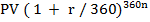 Nilai Uang Masa Mendatang (Future Value)
Jawab :
1. FV =                         = Rp. 2.508.800
2. FV =                            = Rp. 2.539.470
3. FV =                                 = Rp. 2.542.397
Maka:
Makin tinggi tingkat bunga, makin tinggi nilai uang dimasa mendatang. Oleh sebab itu, kaum pemilik uang (kaum Kapitalis) pola pikir dan perilakunya bertumpu pada tingkat suku bunga. Jika tingkat bunga tinggi, ia akan membungakan uangnya atau mendepositokan uangnya, dan jika suku bunga rendah, ia akan meminjam uang untuk aktivitas bisnis.
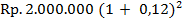 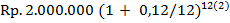 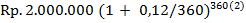 Nilai Sekarang (Present Value)
Present Value adalah:
Berapa nilai uang saat ini untuk nilai tertentu di masa yang akan datang. 
Rumus:
PV = FV                  =FV  		
FV = Future Value (Nilai Pada akhir tahun ke n)
PV = Nilai Sekarang (Nilai pada tahun ke 0)
R= Suku Bunga
n = Waktu (tahun)
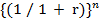 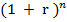 Nilai Sekarang (Present Value)
Contoh :
Harga sepeda motor 2 tahun mendatang sebesar Rp. 10.000.000. Tingkat bunga rata-rata 12% setahun. Berapa yang harus ditabung A saat ini agar dapat membelinya dua tahun mendatang, dengan asumsi :
Bunga dimajemukkan setahun sekali
Bunga dimajemukkan sebulan sekali	
Jawab:
PV = Rp. 10.000.000                          = Rp. 7.971.939
PV = Rp. 10.000.000                              = Rp. 7.875.661
Maka Nilai sekarang ialah nilai saat ini pada proyeksi uang kas
masuk bersih (net cash flow) di masa mendatang.
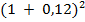 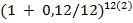 ANUITAS (Future Value of an Annuity)
Anuitas adalah:
Rentetan pembayaran atau penerimaan uang yang biasanya sama besar yang dibayarkan pada interval waktu yang sama.
Rumus:
Faktor FVanuitas  =   
FVanuitas   = nilai investasi  x  Faktor FVanuitas  x (1+r)
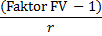 ANUITAS (Future Value of an Annuity)
CONTOH: MENGHITUNG FUTURE VALUE ANUITAS Berapakah nilai masa depan anuitas apabila Anda berinvestasi uang sebesar Rp. 100.000,- per bulan atau Rp.1.200.000,- per tahun dengan return 25% per tahun selama 20 tahun ? dan bandingkan jika Anda berinvestasi selama 25 tahun?
Jawab :
Selama 20 tahun
Faktor FVanuitas  =            =            =              = 342,945
FVanuitas   = nilai investasi  x  Faktor FVanuitas  x (1+r)
              = 1.200.000,00   x 342,945 x 1,25
              = 514.417.042,793
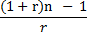 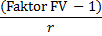 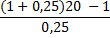 ANUITAS (Future Value of an Annuity)
Jika selama 25 tahun
Faktor FVanuitas  =              =              =
                          = 1054,791
FVanuitas = nilai investasi  x  Faktor FVanuitas x (1+r)
             = 1.200.000,- x  1054,791  x 1,25
             = 1.582.186.776,100
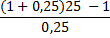 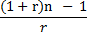 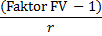